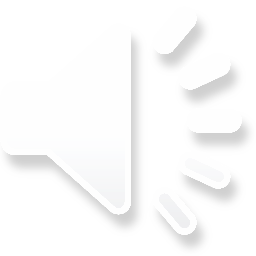 Dilatação Térmica
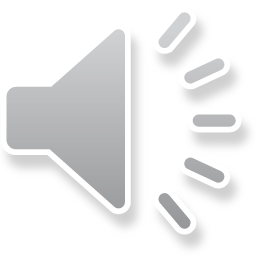 OQUE É DILATAÇAO TÉRMICA?
Existem três equações simples para determinar o quanto um corpo varia de tamanho, e cada uma delas deve ser usada em uma situação diferente:
Dilatação Linear é o aumento de volume, em comprimento. 
Dilatação superficial resulta do aumento de volume em duas dimensões: comprimento e largura.
Dilatação Volumétrica é o aumento de volume em comprimento, largura e profundidade.
FÓRMULAS
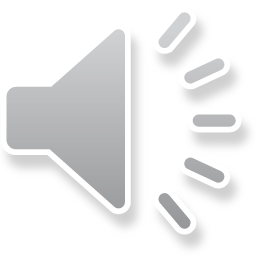 DILATAÇAO LINEAR



DL = o quanto o corpo aumentou seu comprimento                                                    DILATAÇAO VOLUMÉTRICALo = comprimento inicial do corpo a = coeficiente de dilatação linear (depende do material)                                        DT = variação da temperatura ( Tf – Ti )

DILATAÇAO SUPERFICIAL                                                                                 DV = o quanto o corpo aumentou seu volume                                                                                                                             Vo = volume inicial do corpo                                                                                                  y = coeficiente de dilatação volumétrica (depende do material)                                                                                                                                DT = variação da temperatura ( Tf – Ti )
                                                                         


DA = o quanto o corpo aumentou sua área Ao = área inicial do corpo b = coeficiente de dilatação superficial (depende do material) DT = variação da temperatura ( Tf – Ti )
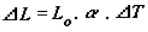 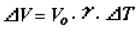 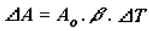 QUESTÃO DO ENEM
ENEM 2009  QUESTÃO 38
Durante uma ação de fiscalização em postos de combustíveis, foi encontrado um mecanismo inusitado para enganar o consumidor. Durante o inverno, o responsável por um posto de combustível compra álcool por R$ 0,50/litro, a uma temperatura de 5 °C. Para revender o liquido aos motoristas, instalou um mecanismo na bomba de combustível para aquecê-lo, para que atinja a temperatura de 35 °C, sendo o litro de álcool revendido a R$ 1,60. Diariamente o posto compra 20 mil litros de álcool a 5 °C e os revende. Com relação à situação hipotética descrita no texto e dado que o coeficiente de dilatação volumétrica do álcool é de 1×10−3 °C−1, desprezando-se o custo da energia gasta no aquecimento do combustível, o ganho financeiro que o dono do posto teria obtido devido ao aquecimento do álcool após uma semana de vendas estaria entre:
A- R$ 500,00 e R$ 1.000,00.
B- R$ 1.050,00 e R$ 1.250,00.
C- R$ 4.000,00 e R$ 5.000,00.
D- R$ 6.000,00 e R$ 6.900,00.
E- R$ 7.000,00 e R$ 7.950,00.
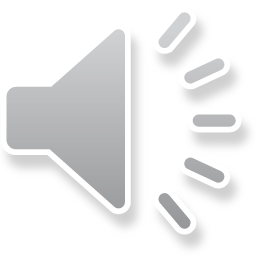 RESOLUÇAO
∆V = V0⋅y⋅∆T                                                                           V0=20,000 LITROS∆V = 20,000⋅1x10-³⋅30                                                             Y=1x10-³  0,001
∆V = 20,000. 0,001.30                                                             Dt = tf – ti
∆V= 20.30                                                                                                35°- 5° = 30
∆V = 600 litros = variação volumétrica do álcool. Para saber o lucro de uma semana, basta multiplicar por 7 dias, a R$ 1,60 por dia.1,60 x 7 x 600 = 6720 reais.

RESPOSTA CORRETA:
D) R$ 6.000,00 e R$ 6.900,00.
Aluno: Mateus Gomes Ribeiro